HFMA Northern Ireland Annual Conference 2023
STRENGTH
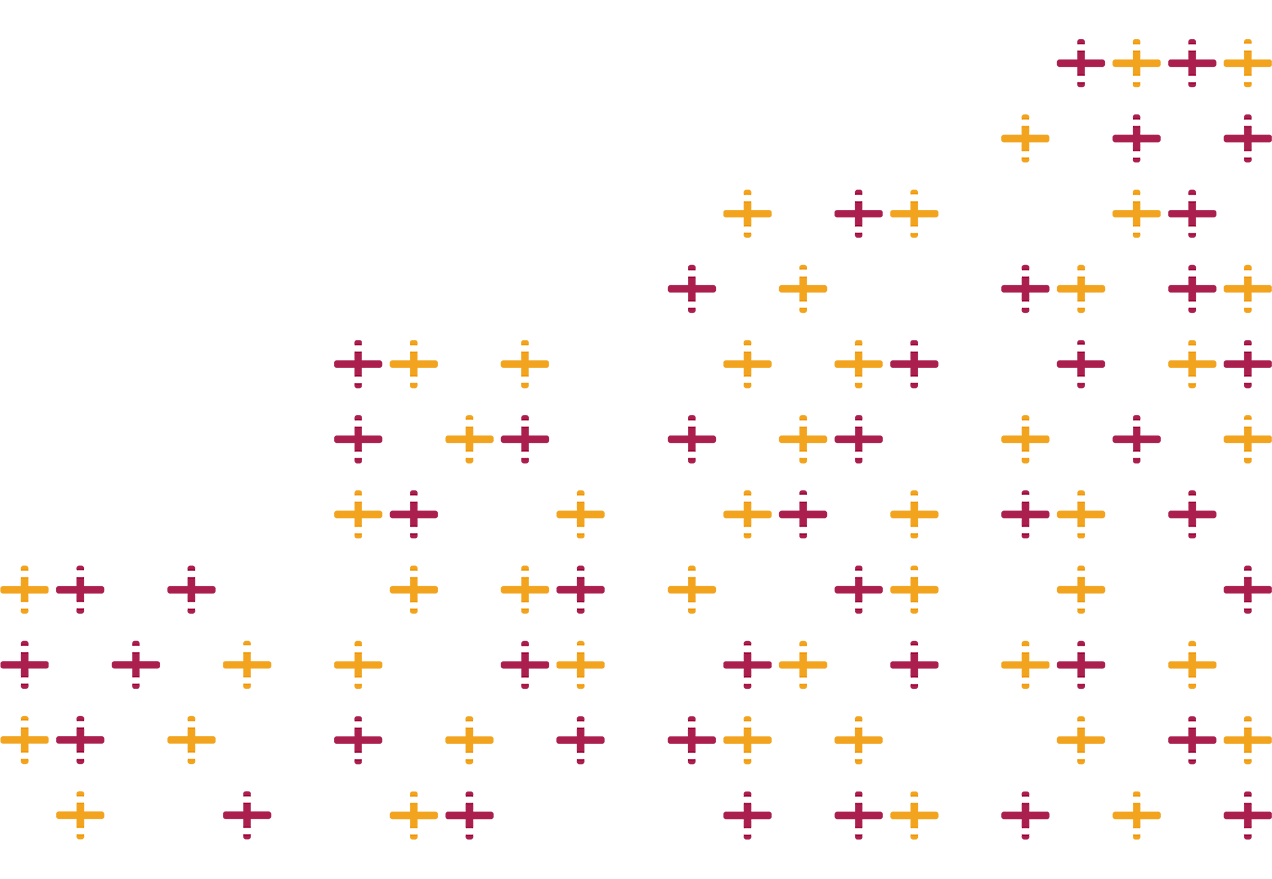 IN NUMBERS
Where on earth am I now??
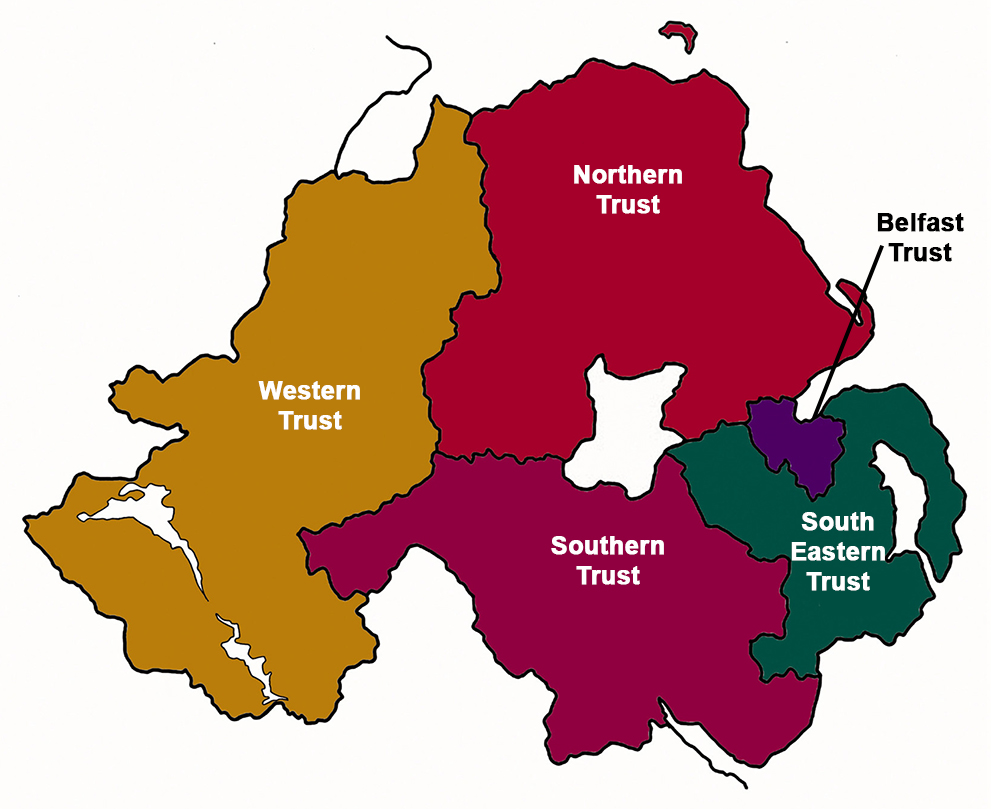 [Speaker Notes: 5 areas.]
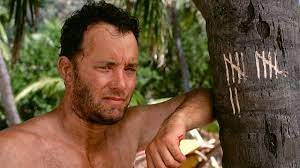 #13/13…
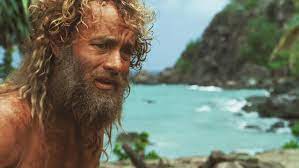 Sheffield 1990’s
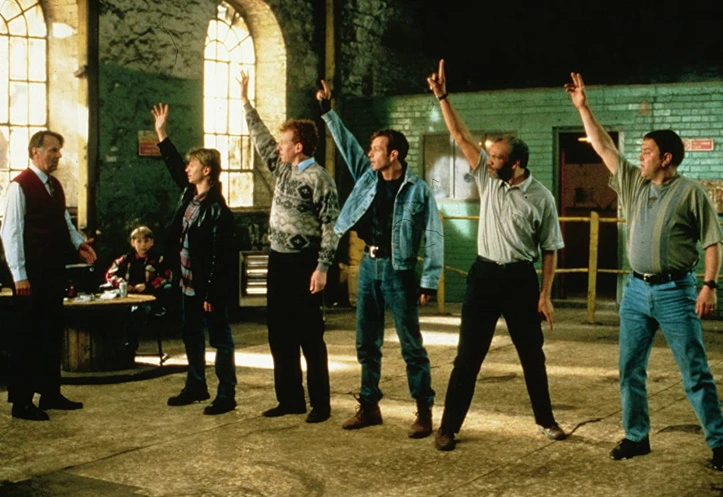 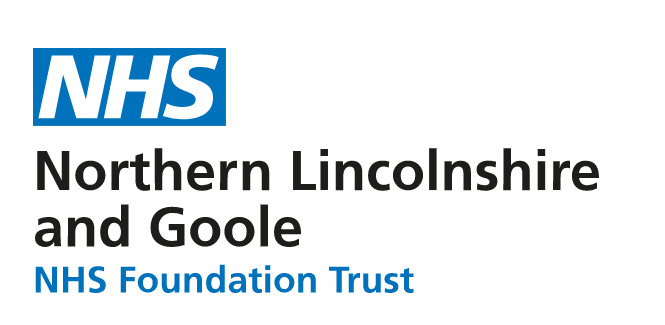 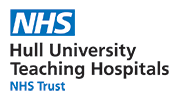 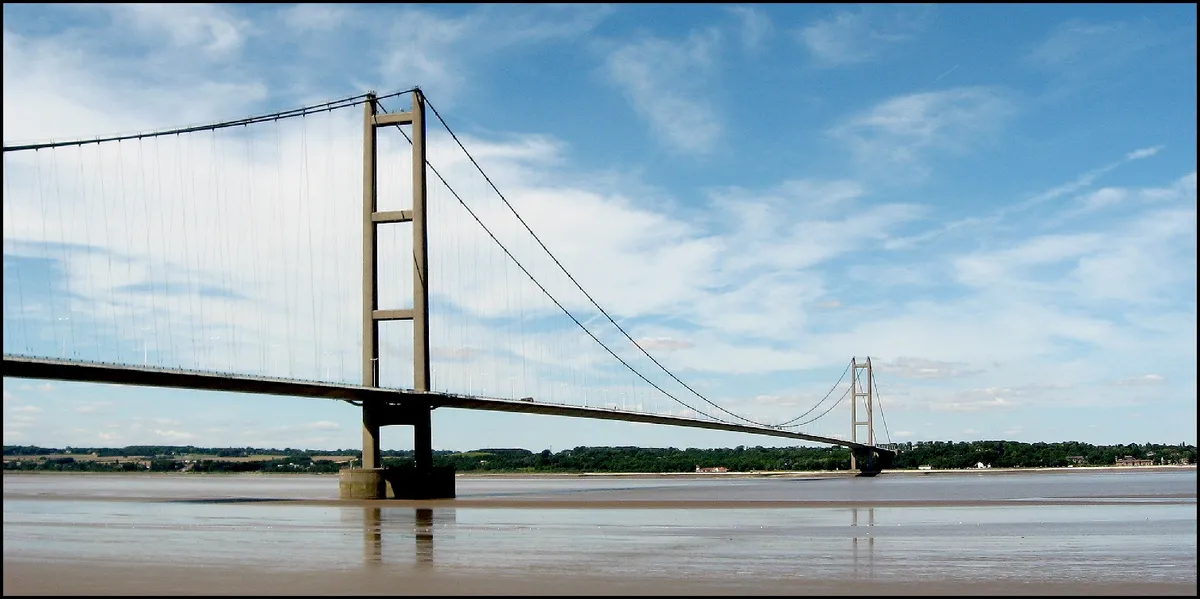 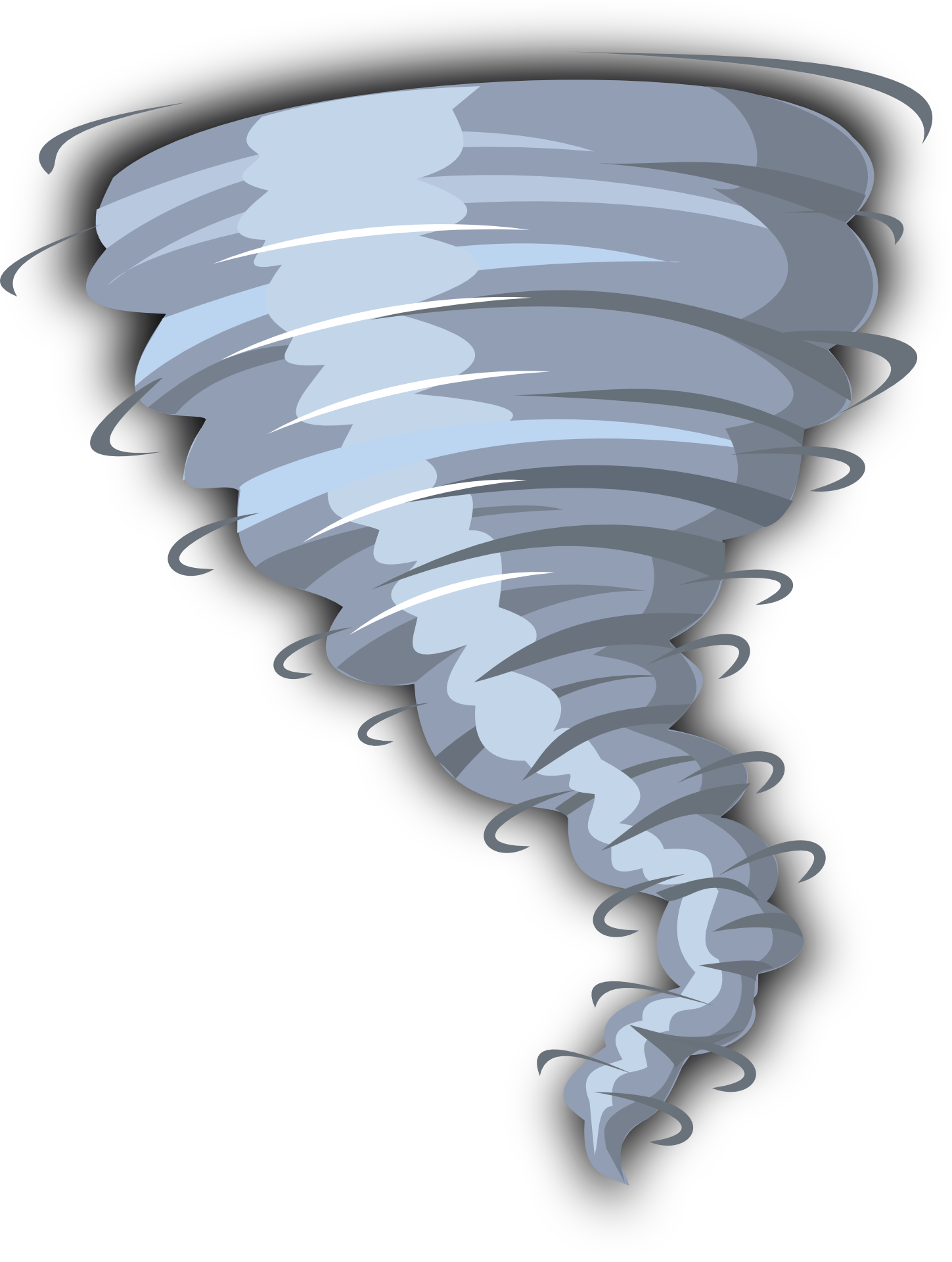 Public expectations
Productivity
Outpatient transformation
Workforce challenges
Record waiting lists
Covid?
GIRFT
Capital
Infrastructure?
Quality scandals
Strike action
Social care
6
The Northern Ireland Experience
1.Record numbers waiting for elective care, and record waiting times

2.Cancer performance extremely challenged(all time low?) 

3.ED performance under enormous pressure

4. 14% growth in workforce since March 2018

5.Reducing numbers of GP practices and changing demographic of general practitioners – not all of whom are choosing to work full time
[Speaker Notes: Check the room! Amongst friends - Check which sectors have balanced plans. How many ICS dofs are in the room?]
Temperature check……
1.Who has got a plan with a hole in  it?

2.Who is NOT using any balance sheet or non   recurrent flexibility to deliver their 23/24 plans? 

3.Who is on plan at M07?

4. Who expects to be on plan at M12? Is anyone declaring off plan at M12 as part of the reset exercise?

5.Who thinks they will exit 23/24 with a recurrent underlying position worse than the one they entered the year with?
[Speaker Notes: Check the room! Amongst friends - Check which sectors have balanced plans. How many ICS dofs are in the room?]
1. Re-asserting the role of finance staff In delivering effective and sustainable patient services
2. Using financial knowledge to enable system working
3. Widening the HFMA’s network as part of our picking up the pace strategy 2022 to 25
Re-asserting the role of finance staff
GRIP & CONTROL…..THE BASICS
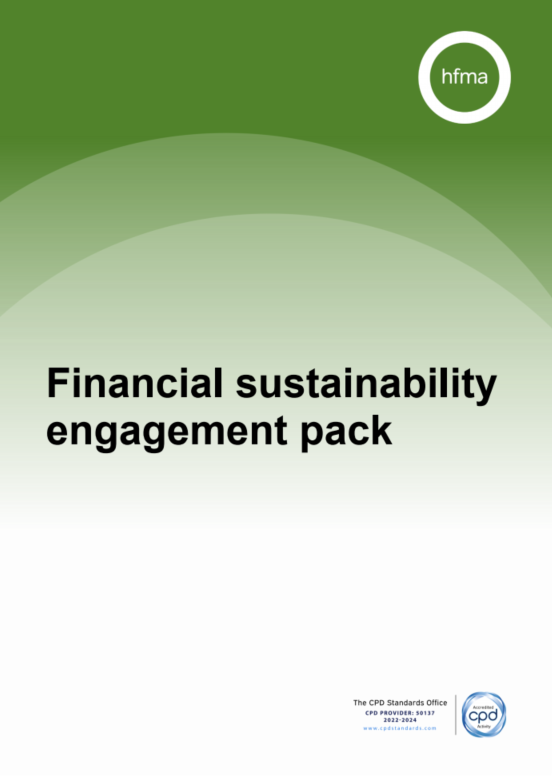 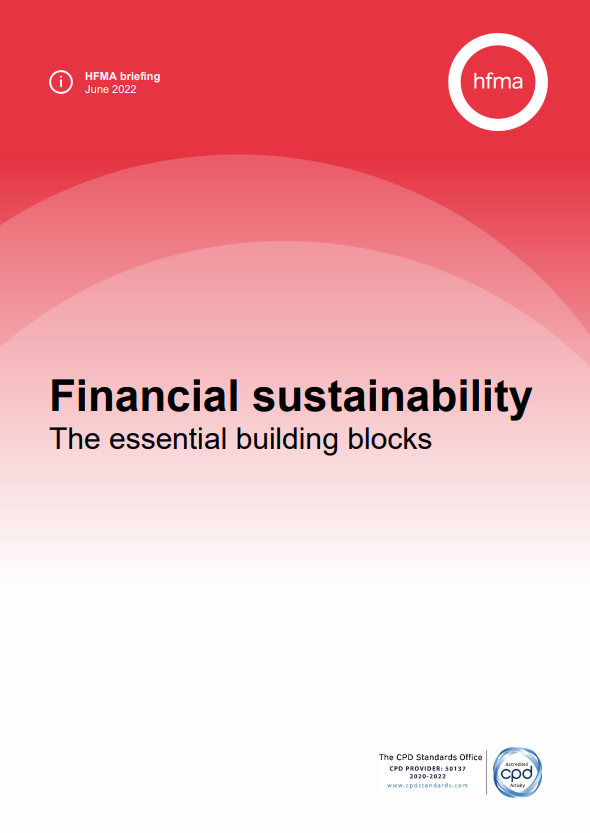 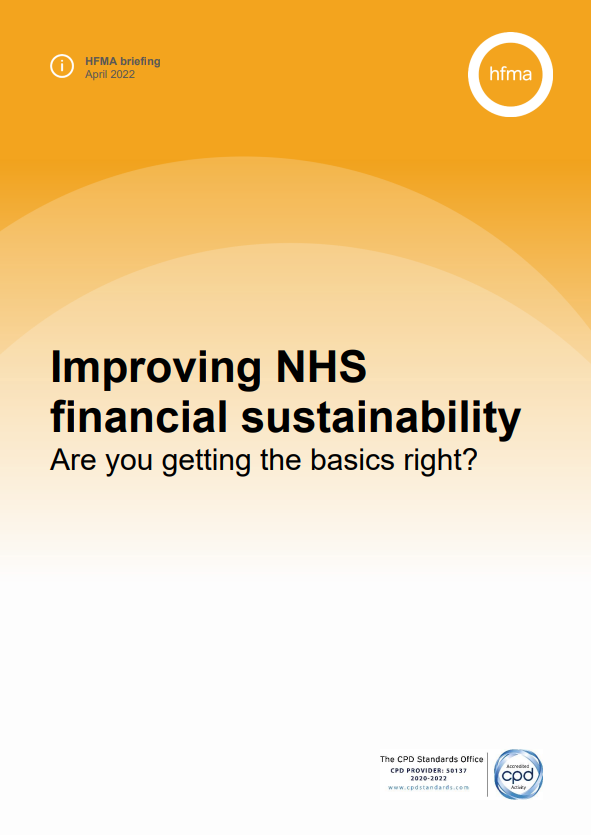 Using financial knowledge to enable system working
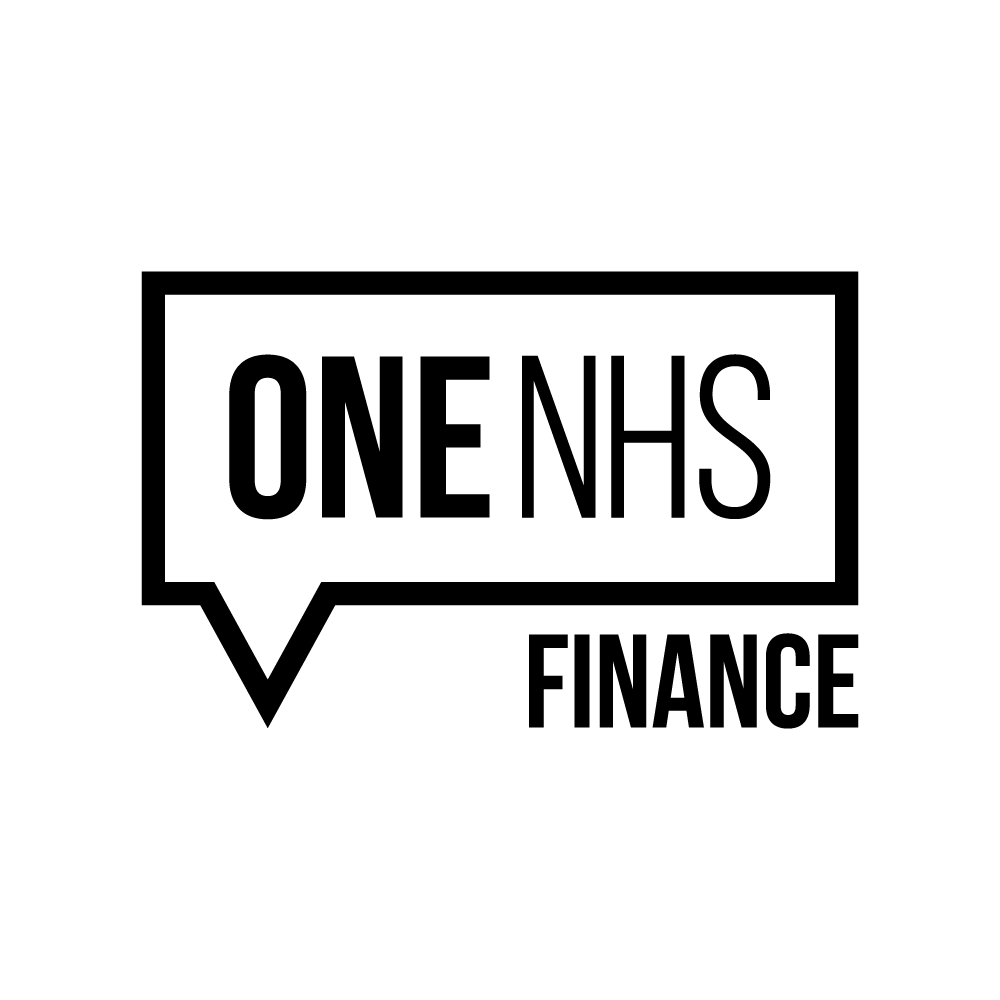 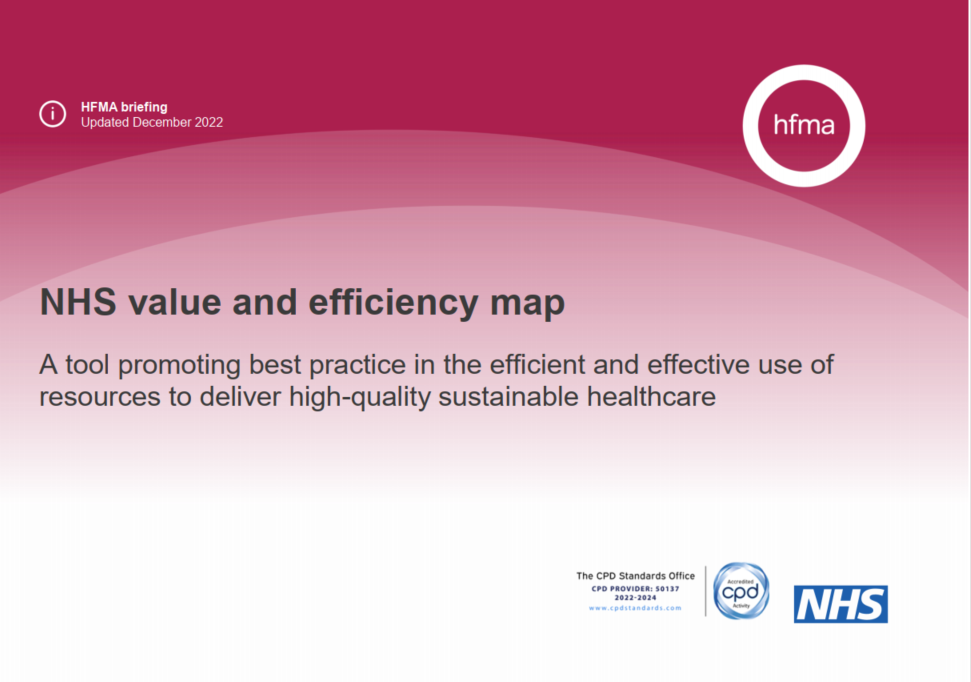 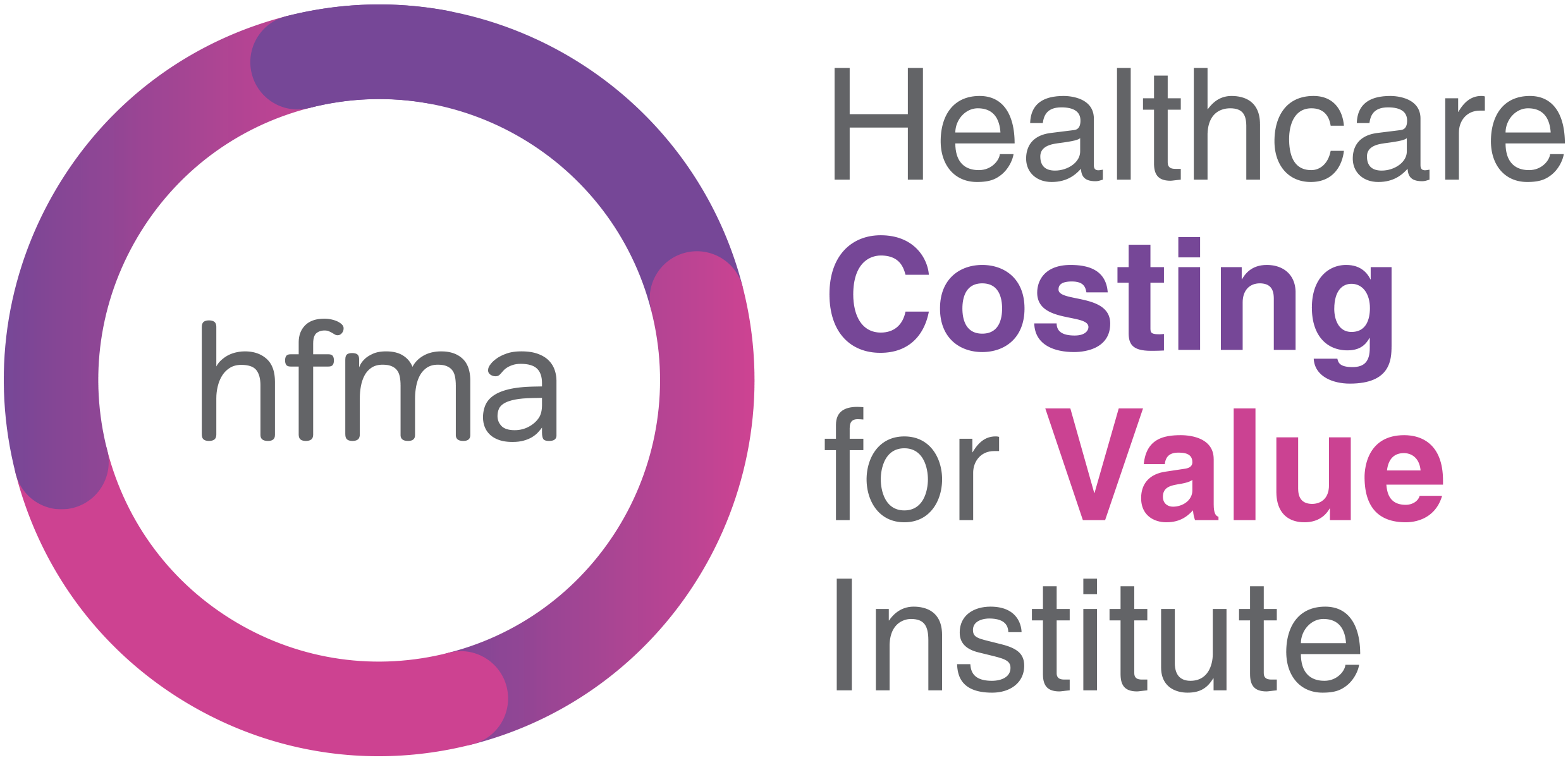 [Speaker Notes: HFMA constantly looking to any source of information to help as a tool for the service – but e also need to be using the model hospital and GIRFT data as much as possible. No substitute for good quality local benchmarking and intelligence to stimulate the debate.]
Collaboration
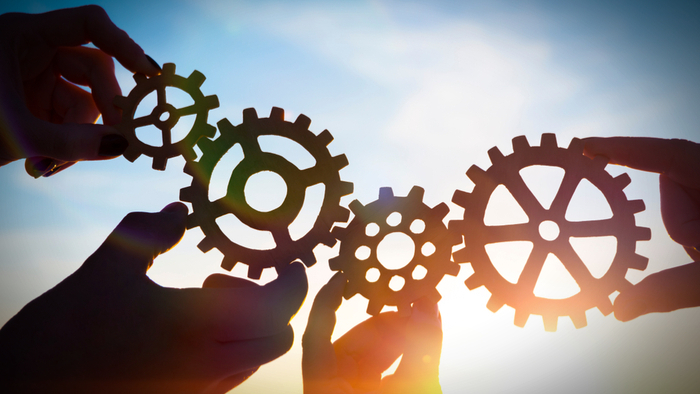 The Model Health System
2021/22 National Cost Collection Data Publication
Getting It Right First Time (GIRFT)
[Speaker Notes: Collab between providers and within and across all boundaries – my experience in the Humber is good.]
Picking up the paceThe HFMA’s 2022 to 2025 strategy
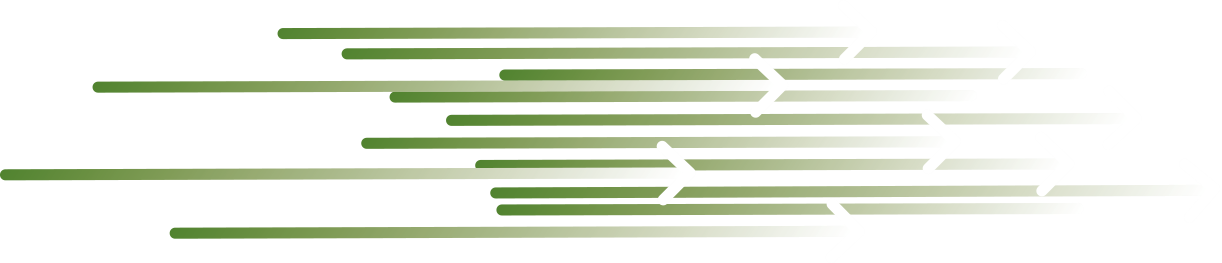 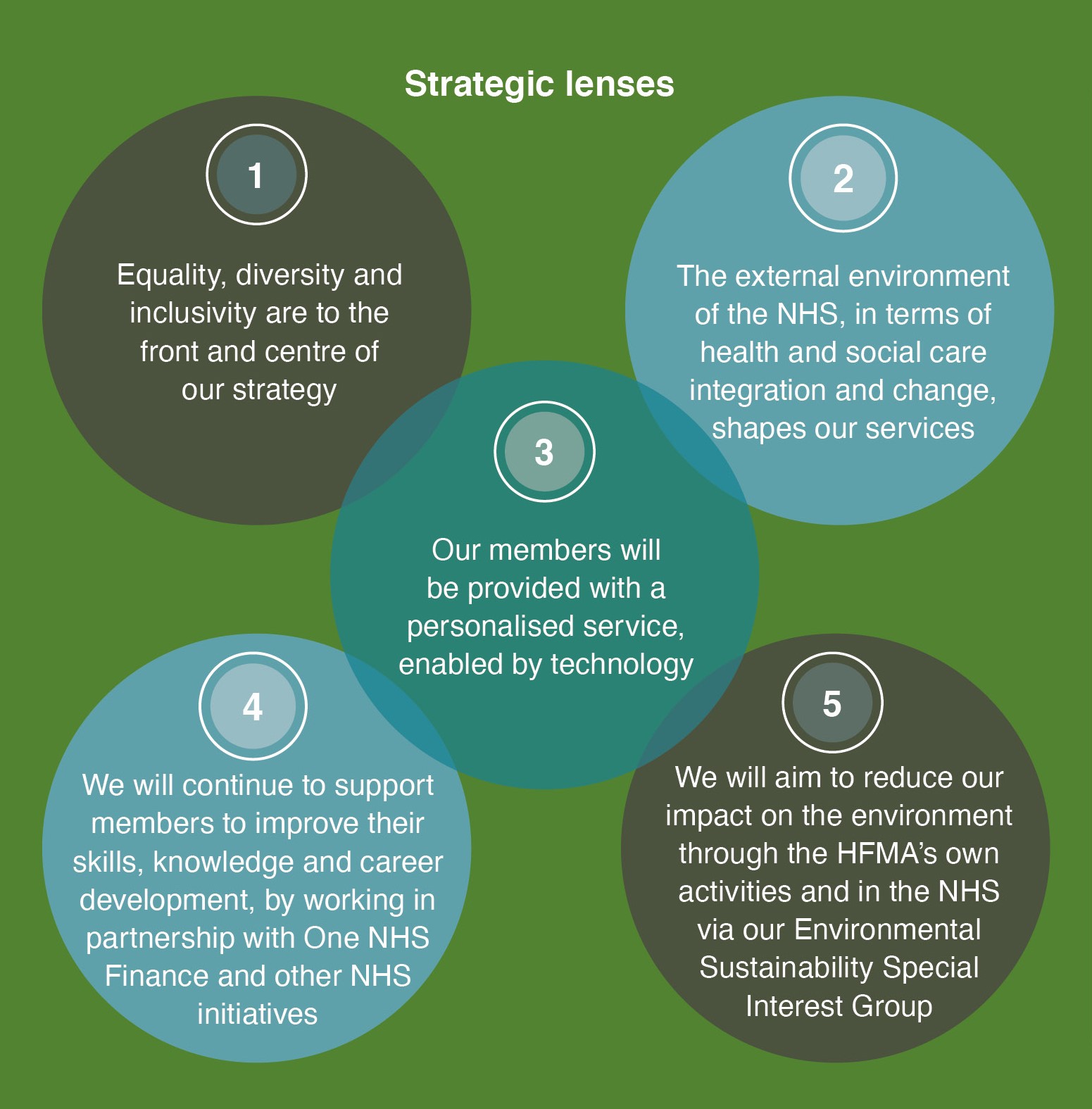 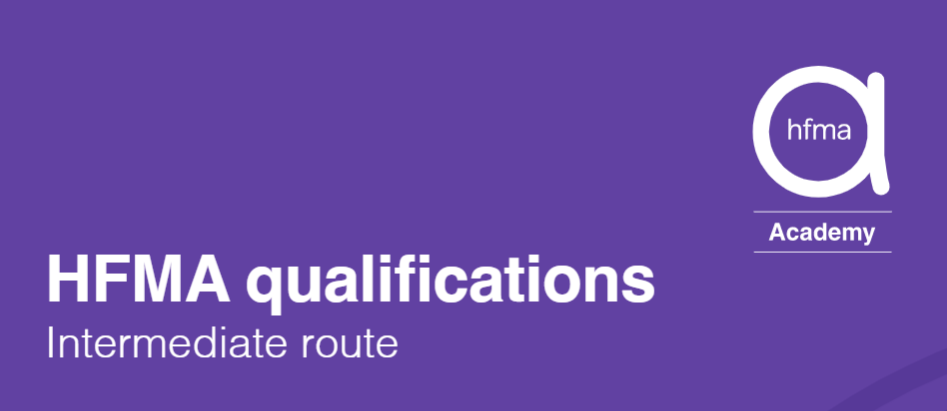 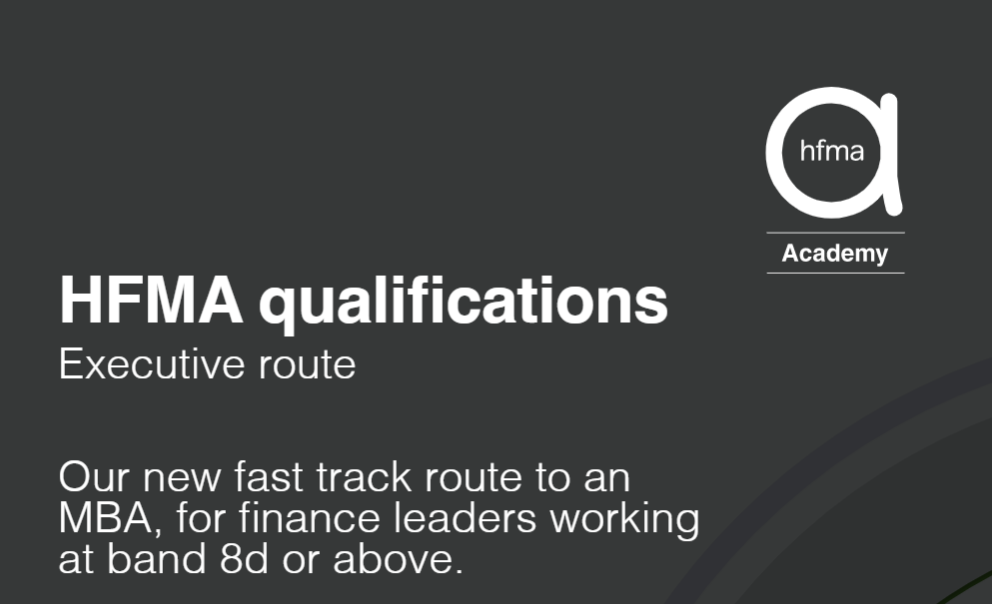 [Speaker Notes: And don’t forget the awards!]
In closing…
Its tough out there and unlikely to get any easier anytime soon.
Strength in numbers seems even more relevant as we enter the final phas epof the year – we have to stick to what we are good at, look after ourselves, our teams and our patients.
Through the consistent and professional application of the numbers we will help drive the solutions that our systems need.
Thank you.
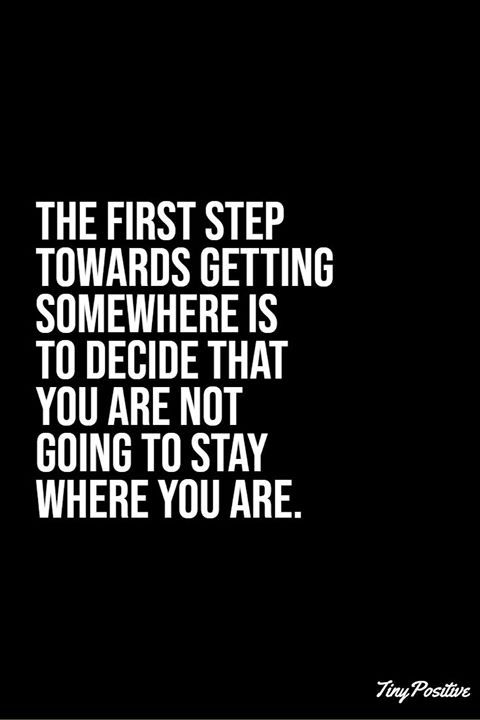